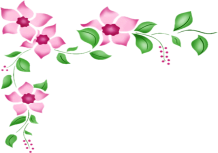 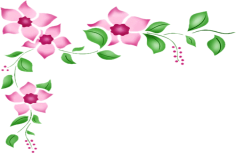 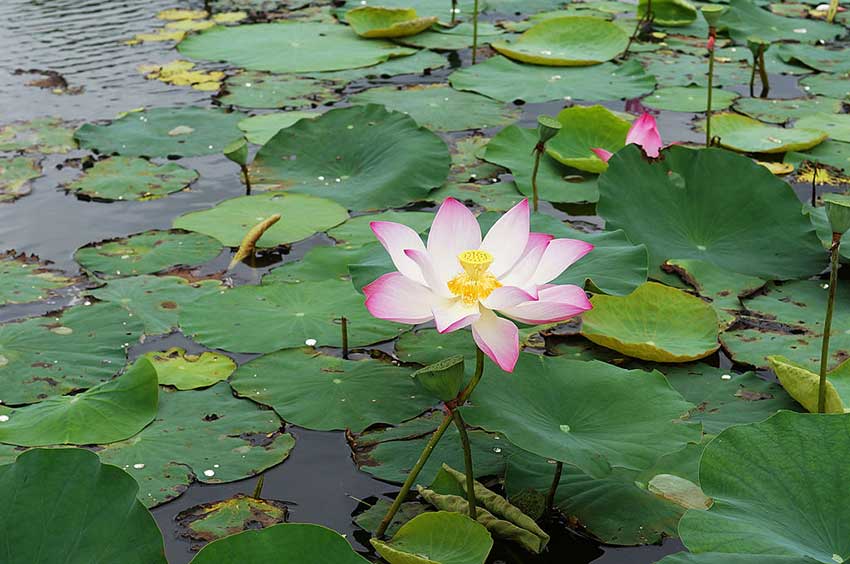 স্বাগতম
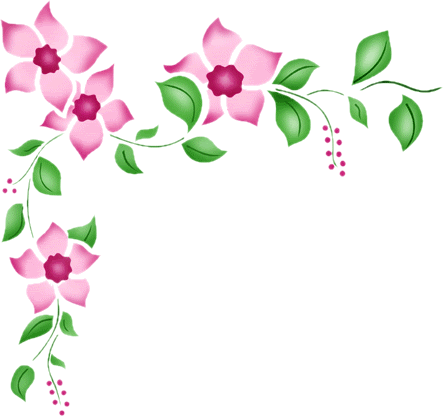 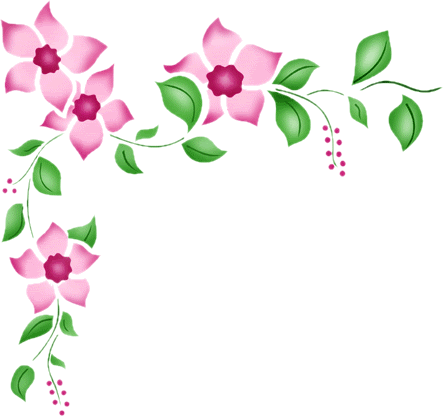 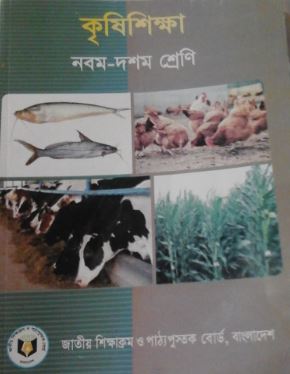 তাহমিনা সুলতানা দিনা 
সিনিয়র সহকারি শিক্ষক
বাকিপুর ছিদ্দিকিয়া দাখিল মাদ্রাসা
বিষয়: কৃষি শিক্ষা
প্রথম পরিচ্ছেদ                              শ্রেণি  : নবম
2
প্রিয়  শিক্ষার্থীরা  বলতে পারবে চিত্র গুলোতে কী করা হচ্ছে   ?
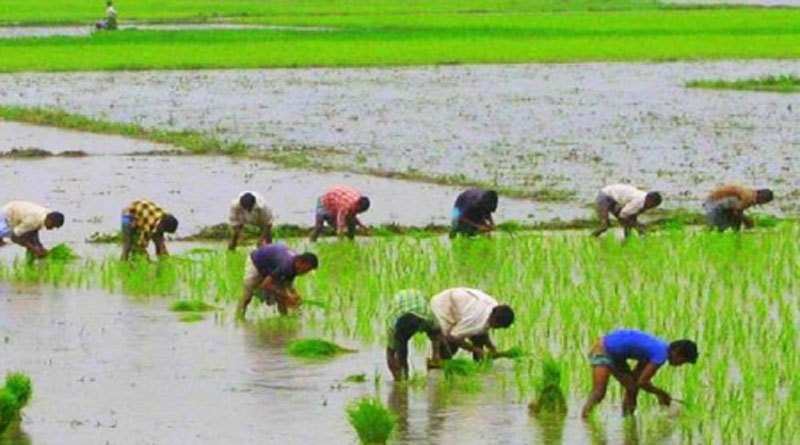 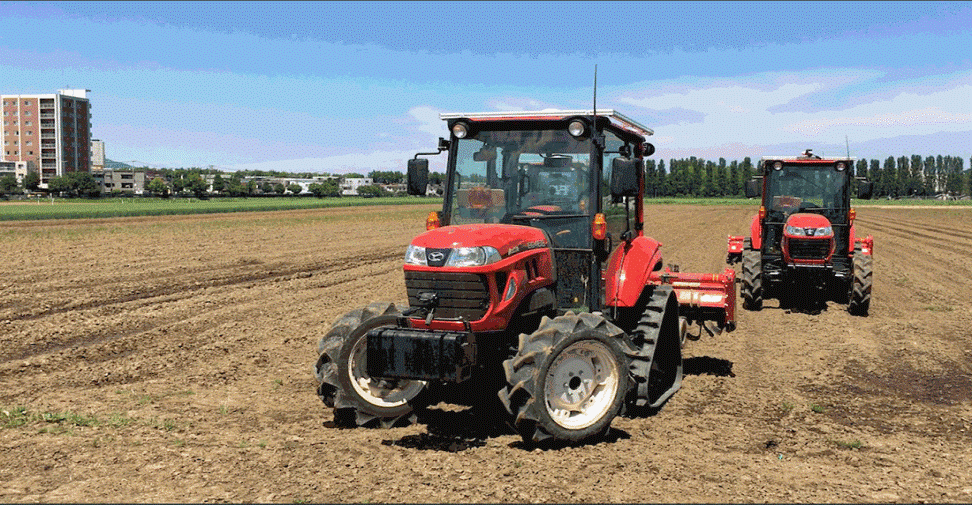 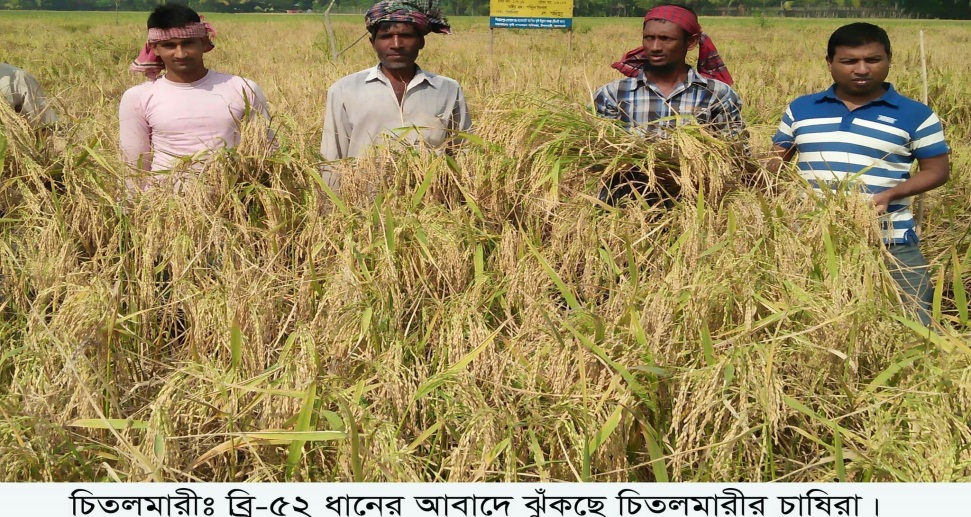 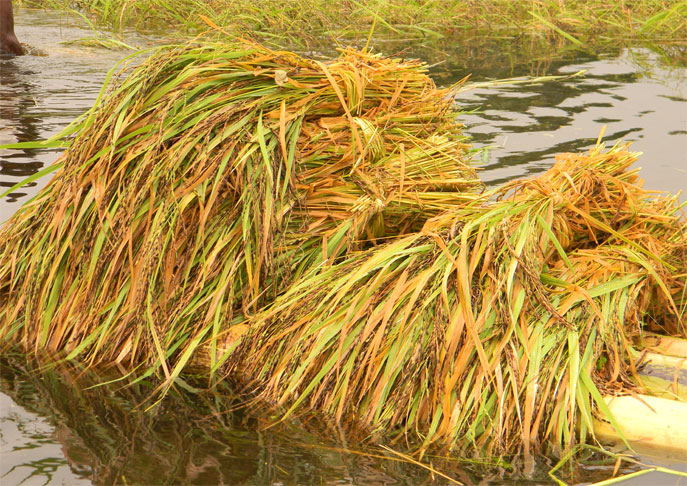 মারাই প্রস্তুতি
আজকের পাঠ শিরোনাম
ফসল চাষ পদ্ধতি ( ধান চাষ )
অধ্যায় : চতুর্থ  
পরিচ্ছেদ  : ০১ 
সময়   : ৪০মিনিট
শিখনফল
এই পাঠ শেষে শিক্ষার্থীরা
চিত্রের  দৃশ্য গুলোতে কী দেখা যাচ্ছে, তোমরা বলতে পারবে  ?
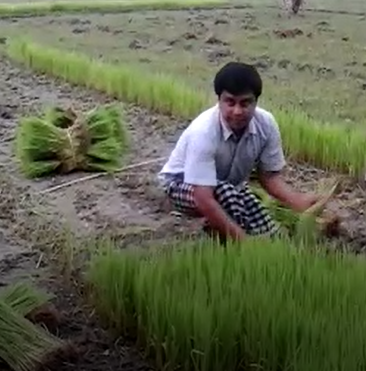 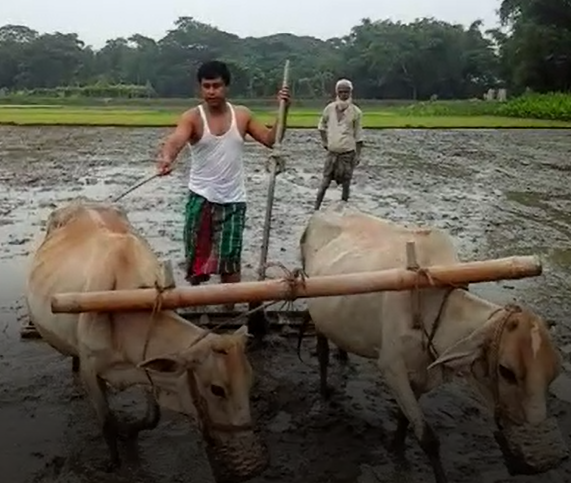 বীজতলা থেকে ধানের চারা তুলছে।
চারা  রোপণের জন্য চাষ ও মই দেওয়া হচ্ছে ।
তিন জাতের  ধান আছে,   যেমন -                                                                                                                     ১) স্থানীয় জাত  - টেঁপি , গিরবি , দুধ সর  ইত্যাদি   ।                                                                                                  ২) স্থানীয় উন্নত  জাত  - কটক তারা , কালিজিরা , হাসি কলমি  ইত্যাদি ।                                                                                                                                           ৩) উচ্চ ফলনশীল ( উফশী ) জাত - বি আর ১, বি আর ২, বি আর ৩   ইত্যাদি ।
প্রিয় শিক্ষার্থীরা, তোমরা কি বলতে পারবে-                                                 বাংলাদেশে কয় জাতের ধান আছে এবং সে গুলোর নাম কী ?
একক কাজ                                                      সময়- ০৩ মিঃ
ধানের কয়েক প্রকার জাত সমূহের নাম লেখ ।
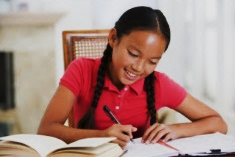 চিত্র গুলোতে  কোন জাতের ধানের  দৃশ্য দেখা যাচ্ছে এবং কয়েকটি  বৈশিষ্ট্য কি তোমরা বলতে পারবে  ?
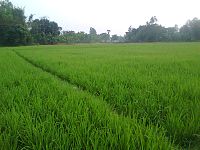 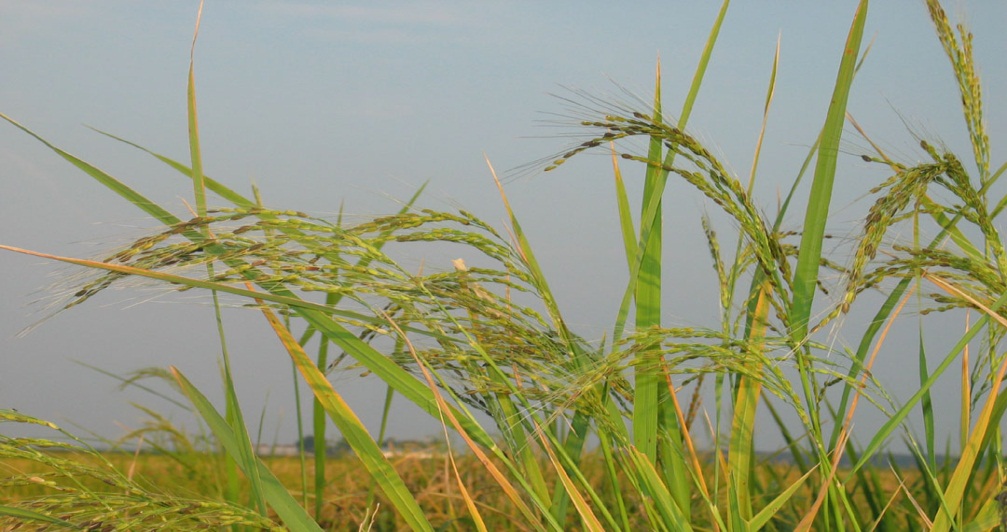 উচ্চ ফলনশীল ( উফশী ) জাতের ধান
উচ্চ ফলনশীল ( উফশী ) জাতের ধান কয়েকটি  বৈশিষ্ট্য-
গাছ মজবুত ও পাতা খাড়া ।
শীষের ধান পেকে গেলেও গাছ সবুজ থাকে । 
গাছ খাট ও হেলে পড়ে না । 
পোকা ও রোগের আক্রমণ কম হয়।
অধিক কুশি গজায় । 
খড়ের চেয়ে ধানের উৎপাদন বেশী হয় ।
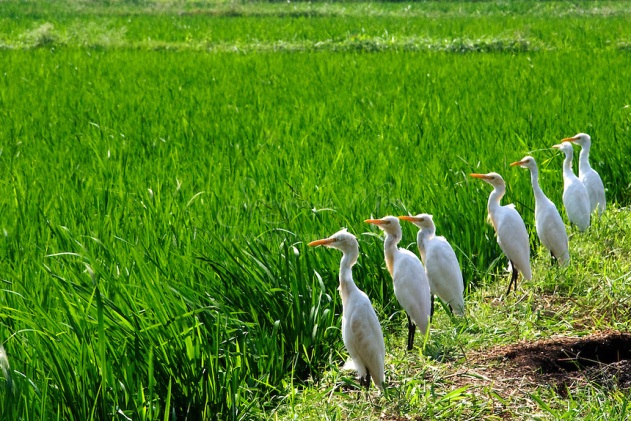 জোড়ায় কাজ
০৫ মিনিট
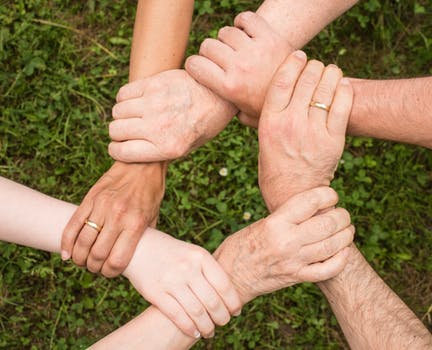 কয়েকটি উচ্চ ফলনশীল(উফশী)জাতের ধানের নাম ও বৈশিষ্ট্য  উদাহরণ সহ  লিখে দেখাও।
প্রিয় শিক্ষার্থীরা , চিত্র গুলো ভাল করে লক্ষ্য করে বলতে হবে-                                                                                  ১) “ ব্রি “হতে কয়টি উফশী জাতের ধান উদ্ভাবন হয়েছে ?          ২) ধানের মৌসুম কয়টি ও কী কী                                                                                                                        ৩)এটি কোন মৌসুমের ধান ?
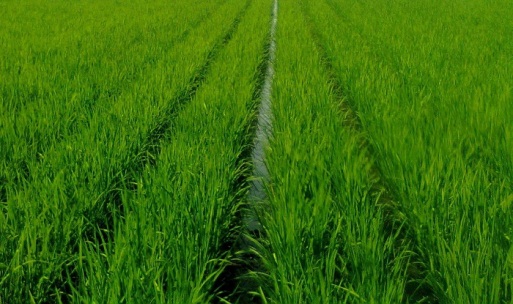 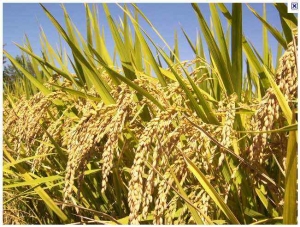 উত্তররের জন্য বক্সে ক্লিক করুন
১)উফশী জাতের ধান উদ্ভাবন হয়েছে- ৬১টি ২)ধানের মৌসুম ৩টি,তারা হল-আউশ,আমন এবং বোরো ৩) আউশ মৌসুমের ধান।
বোরো মৌসুমের ধান
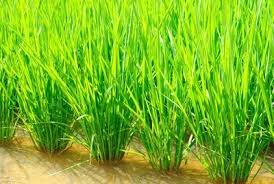 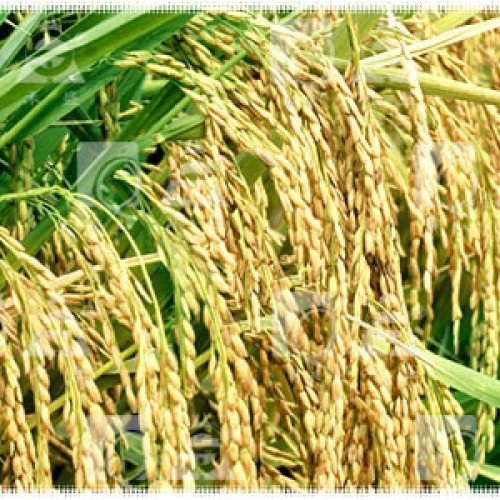 আমন মৌসুমের ধান
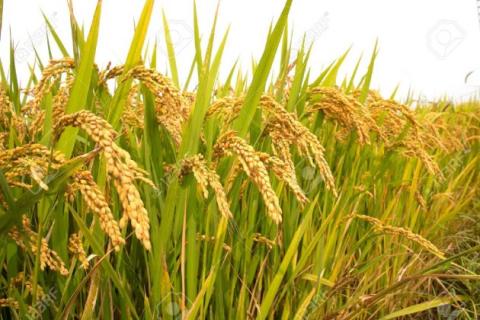 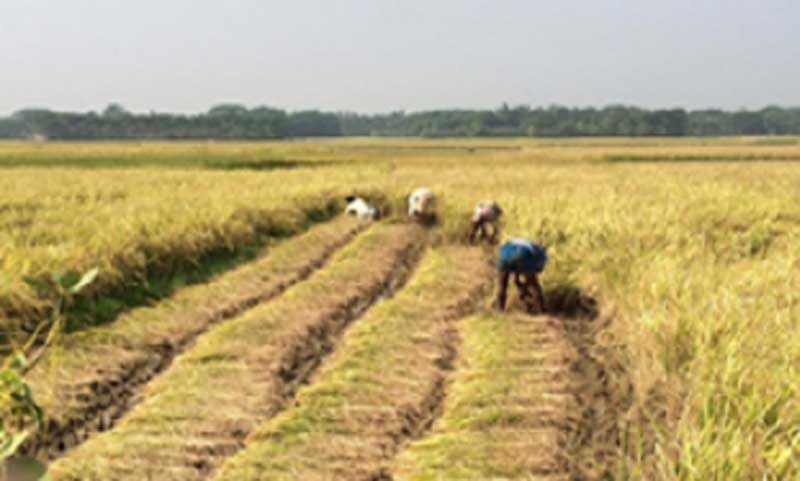 দলীয় কাজ  (সময়-০৮ মিনিট)
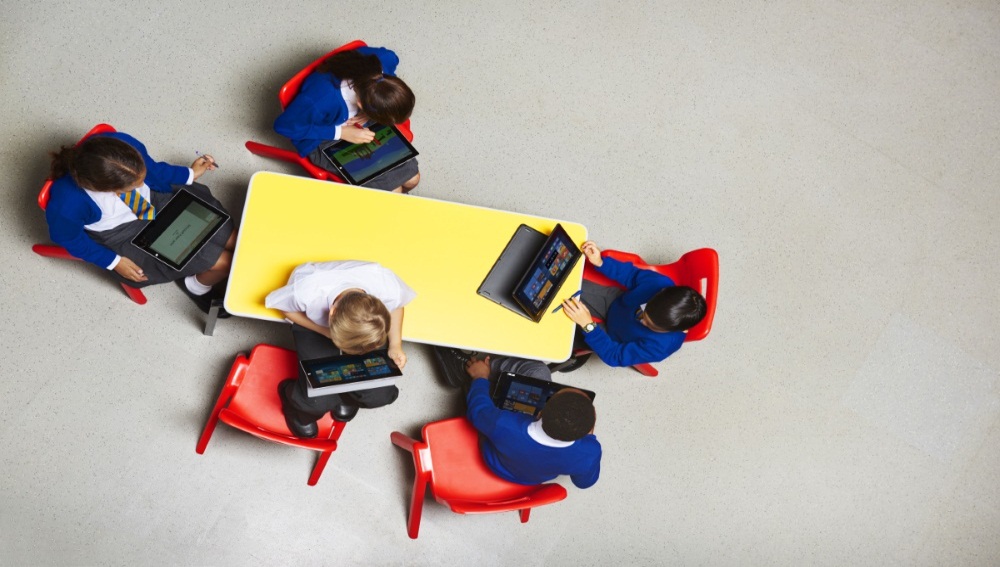 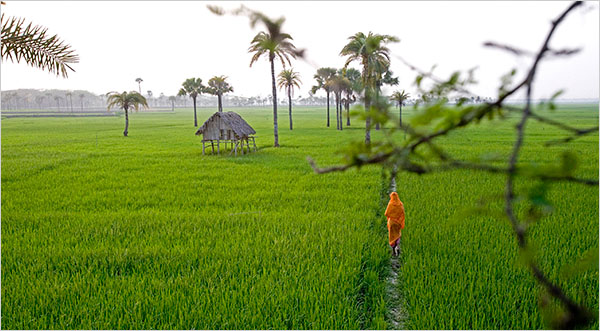 আউশ এবং বোরো মৌসুমের ধানের জাত সমূহের বর্ণনা লেখ ।
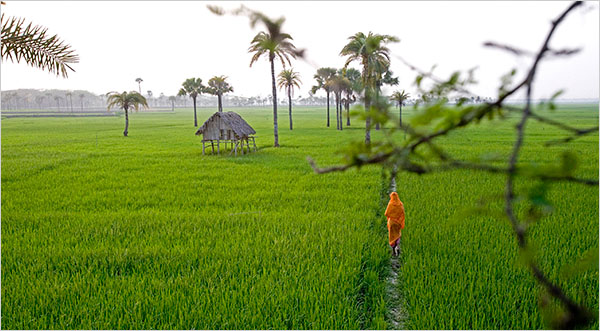 বাড়ির কাজ
ধানের মৌসুম তিনটির ফসল দিয়ে কী কী উপাদেয় খাদ্য তৈরি করা যায় লিখে আনবে।
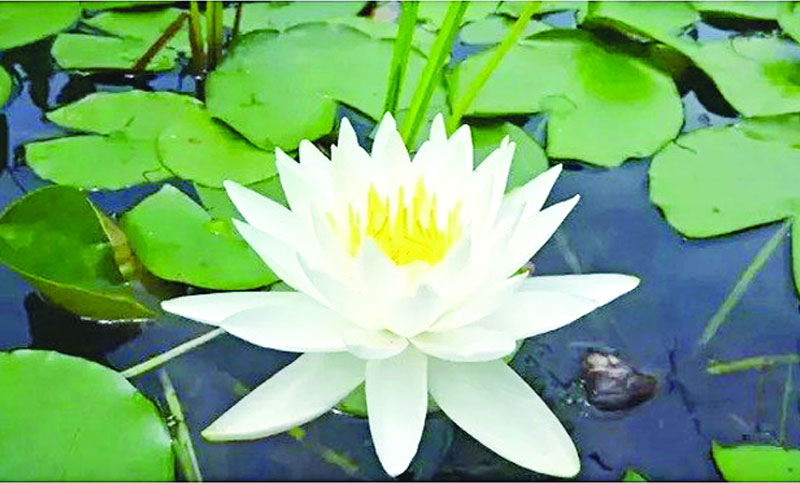 ধন্যবাদ
কৃষকের গোলা ভরা ধান দেশের সফলতার জয় গান
17